2-Day Introduction to Agent-Based Modelling
Day 2: Session 8
Exploring Model Collections, NetLogo Lists, Further Resources
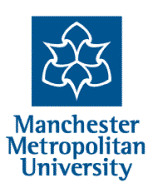 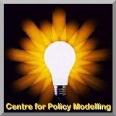 Data structures built into NetLogo
Variables can have values in terms of:
Numbers
Strings (text)
Colours 
Booleans (True/False)
But also sometimes more complicated things:
Lists of the above, [1 2 3] or [red blue red]
Lists of lists of the above, [[1 2] [“A” “B”] True]
You sometimes need to store and manipulate these more complex structures
Other structures such as matrices, arrays and tables are available as extensions (see extensions section of the NetLogo manual)
2-Day Introduction to Agent-Based Modelling, Session 8, slide 2
List Primitives
Making lists:
Writing them explicitly: [grey violet]
Making them as a result of a calculation:list (mean [food] of buyers) (mean [food] of buyers)
Extracting from lists:
First item from a list: first [grey violet]
All but the first item: but-first [“a” “v” “w”]
An item from a certain position in the list:item 3 [4 3 5 6 7] (note: NetLogo lists start with position 0!!)
2-Day Introduction to Agent-Based Modelling, Session 8, slide 3
A simulation of a Peer-2-Peer file sharing network
Computers are joined in a distributed fashion without central servers
Files in their store can be downloaded by others in the network
Nodes can send out queries for files they want – these go out to all its network neighbours 
If a node gets a query for one of its files, it sends it back to the originator of the query
Otherwise nodes pass on queries it gets to its neighbours (unless the query has exceeded the maximum number of hops allowed) thus queries are distributed like gossip
2-Day Introduction to Agent-Based Modelling, Session 8, slide 4
File Collecting Behaviour
Files are represented by integers: 0, 1, 2, …, up to the value of “max-file - 1”
These are each distributed to random to start with
Nodes are each given a base-target (a small integer above 1), it then seeks for numbers that are multiples of this, sending out queries in turn for each these
As files become copied around it becomes increasingly easy to find them
2-Day Introduction to Agent-Based Modelling, Session 8, slide 5
Use of lists in this simulation
To collect the files, each node has a list called “file-store”, as it gets files it adds it to this (at its front using first put – fput)
set file-store fput new-file file-store
To check if it has a file is uses this
member? a-file file-store
Each node also has a list of queries it has received called “messages”
When it receives queries from others it adds them to the messages list (using fput as above)
Then (once a time click) goes through the list of messages (using foreach) and either sends the file (if it has it) or passes on the query (unless it has reached its maximum allowed hops)
2-Day Introduction to Agent-Based Modelling, Session 8, slide 6
The Simulation Display
A node in the P2P network, grey when it has found none of its target “files”, then blue…green…yellow… red etc. as it finds more.  

The label of each node shows its list of “files”.
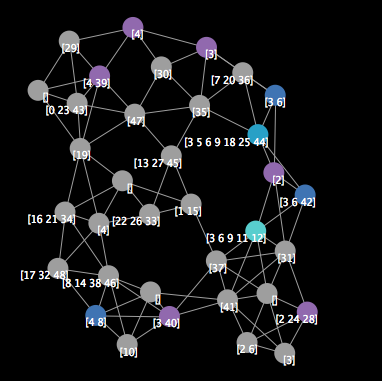 Load the “8-p2p.nlogo” simulation
2-Day Introduction to Agent-Based Modelling, Session 8, slide 7
Model parameters
population – number of nodes
number-links-each – number of links of each node in the network (both initial number and a target number as the simulation progresses)
num-hops – maximum number of times a query can be passed on before it “dies”
max-file – the integer the number representing files go up to
prob-newquery – the probability each time that each node initiates a new query for the next file in its set that it wants
2-Day Introduction to Agent-Based Modelling, Session 8, slide 8
Things to try
Can you work out the conditions under which files are effectively shared to all that need it?
Could you add that some nodes are cooperators (share their files) and some not (pass on queries but never send files)?
What happens if you add some of the rules from the last example about changing network structure by nodes?
2-Day Introduction to Agent-Based Modelling, Session 8, slide 9
Recap of NetLogo Features Covered
The Interface: view of world, sliders, buttons, plots, histograms, monitors, info tab, code
An idea of the general structure of a typical simulation
Use of agents, different breeds, their local variables, “ask”, using agent sets to select subsets of all agents
Interacting with other agents in different ways
Different programming contexts: observer, agent, patch, link, etc. and the effect in terms of kinds of procedure and variables
Different ways of ‘peeking’ into a simulation to find what is happening
Construction of networks, changing them and using them
A little bit about NetLogo lists and their use
A bit about extracting data from simulations
2-Day Introduction to Agent-Based Modelling, Session 8, slide 10
Resources for further learning (listed on the course website)
The NetLogo website (tutorials etc.)
Looking at other models, trying them out, looking at their code for ideas of how to program/organise a simulation (see collections of NetLogo models on the course website)
The NetLogo user group – you can ask for help there when stuck (in moderation)
The books mentioned on the course website, especially those with NetLogo examples
The Journal of Artificial Societies and Social Simulation, for examples and discussions of how to simulate etc.
The European Social Simulation Association: its summer school, its bi-annual conference, essa@work, its newsletter
Openabm.org – its model library and announcements
The SimSoc mailing list for relevant announcements etc.
BUT, if you can get it, find someone who knows NetLogo programming who can help you when you get stuck (as we all do from time to time – even experts)
2-Day Introduction to Agent-Based Modelling, Session 8, slide 11
The Very End…Good Luck!
2-Day Introduction to Agent-Based Modelling
http://cfpm.org/simulationcourse